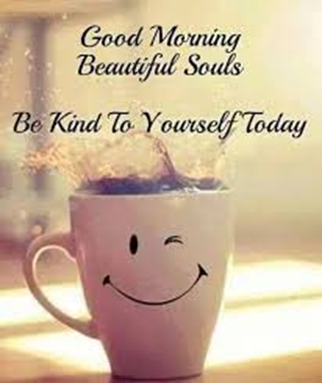 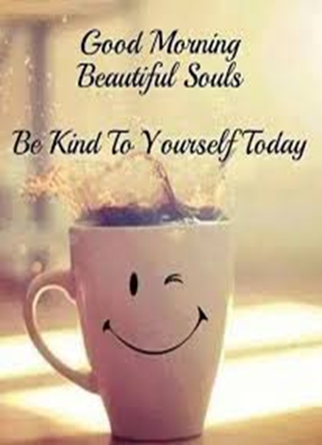 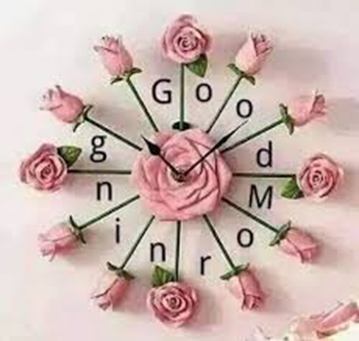 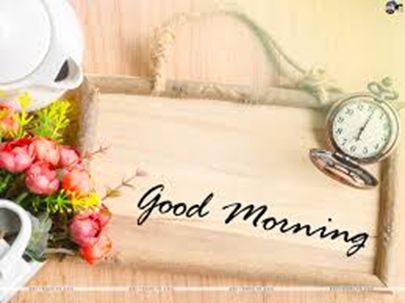 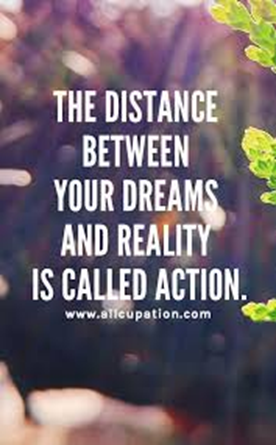 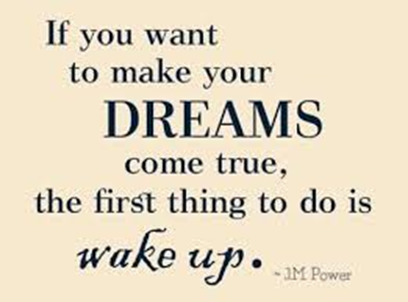 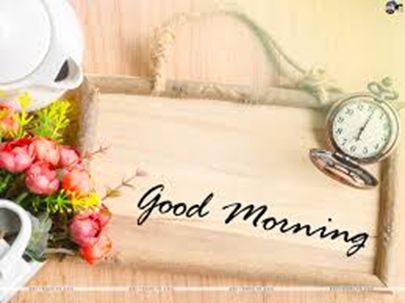 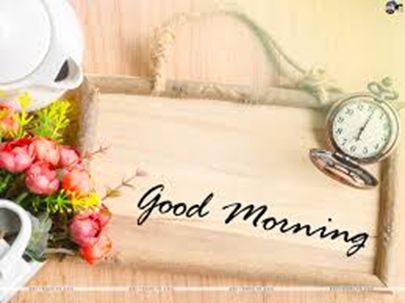 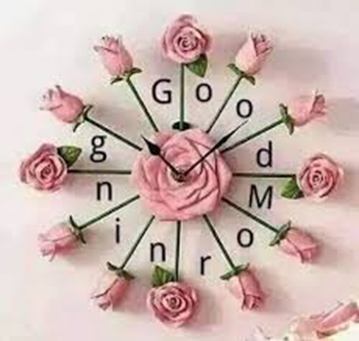 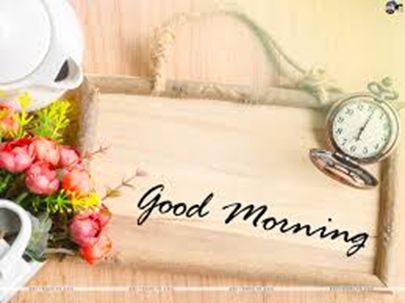 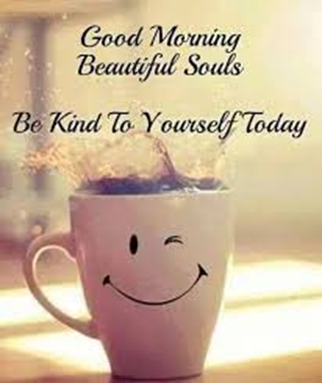 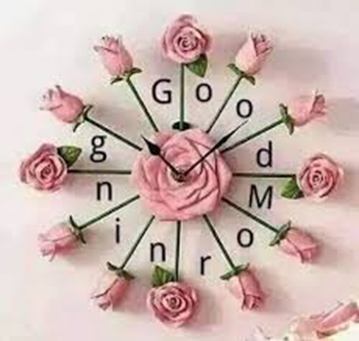 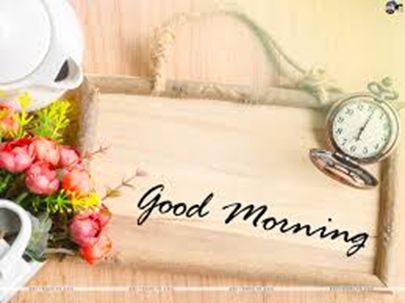 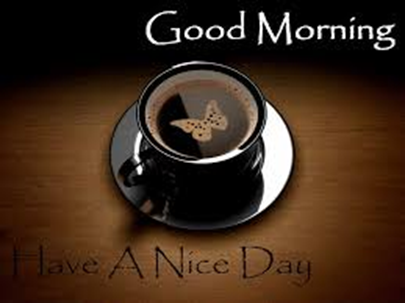 STRATEGIES AND METHODS IN DISEASE CONTROL AND PREVENTION
OLUWADARE.T
DEPARTMENT OF COMMUNITY MEDICINE ABUAD
Introduction
Definition of disease control
Ongoing operations aimed at reducing:
Incidence of disease
Duration of disease
Effects of infection
Burden of disease
Introduction contd.
Requirement for effective disease control
Magnitude of disease
Distribution
Multifactorial causation
Sources of infection
Dynamics of transmission
CHAIN OF INFECTION
SOURCE/
RESERVOIR OF INFECTION
MODE OF TRANSMISSION
SUSCEPTIBLE HOST
Tetanus
Typhoid 
Ebola
Principles/methods
1.Controlling the reservoir
Early diagnosis
Notification
Epidemiological investigation
Isolation
Treatment 
Quarantine
Disinfection
Health education
Principles/methods contd.
Controlling the reservoir


Early diagnosis
It is needed for treatment
Epidemiological investigation
To study the distribution
To institute control measures
Principles/methods contd.
Controlling the reservoir

Notification
Diseases under WHO surveillance & IHR include
Paralytic polio
Malaria
Viral influenza
Relapsing fever
Cholera 
SARS
Important source of epidemiological information
Early detection of disease outbreak
Principles/methods contd.
Controlling the reservoir



Epidemiological investigation
Principles/methods contd.
Controlling the reservoir

Isolation 
It is separation, for the period of communicability of infected persons or animals from others in such places and under such conditions, as to prevent or limit the direct or indirect transmission of the infectious agent from those infected to those who are susceptible, or who may spread the agent to others.
Principles/methods contd.
Controlling the reservoir


Isolation 
Purpose
Types of isolation 
Strict isolation
Standard isolation
Protective isolation
High security isolation
Chemical isolation 

Ring immunization
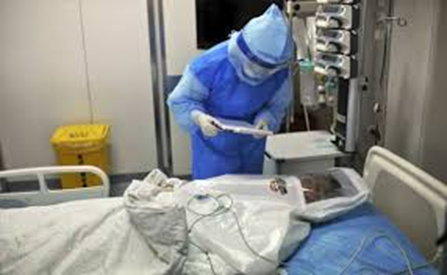 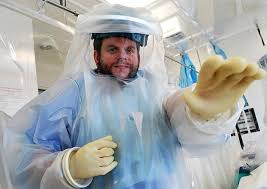 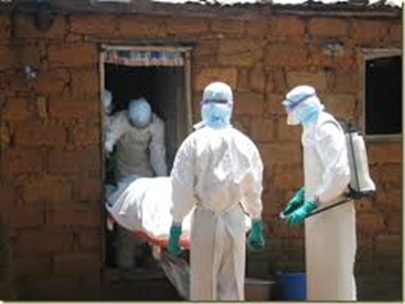 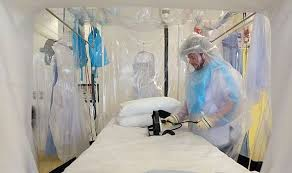 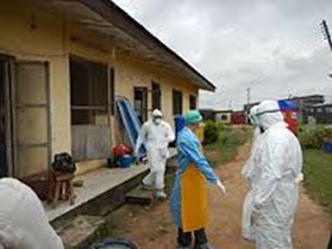 Principles/methods contd.
Controlling the reservoir


Quarantine
 Absolute quarantine
Modified quarantine
Segregation quarantine
Principles/methods contd.
Controlling the reservoir

Quarantine
It is the limitation of freedom of movement of such well persons or domestic animals exposed to communicable disease for a period of time not longer than the longest usual incubation period of the disease, in such manner as to prevent effective contact with those not so exposed.
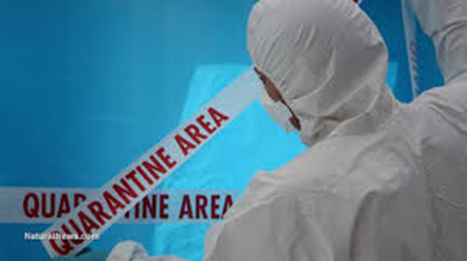 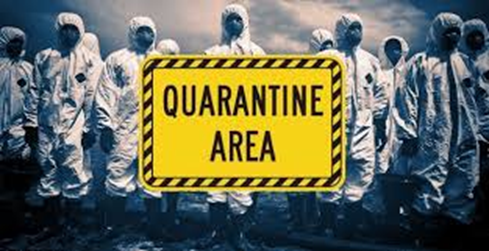 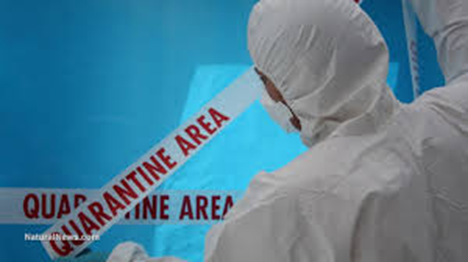 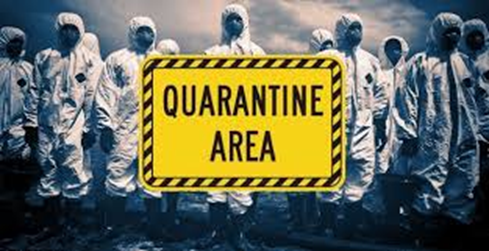 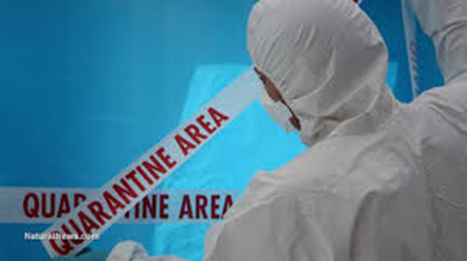 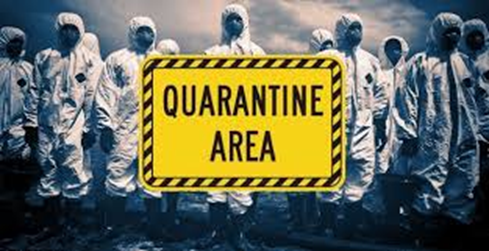 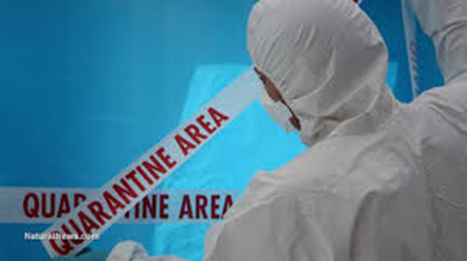 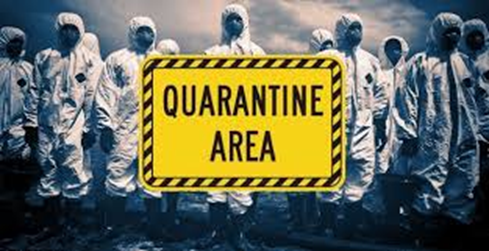 Principles/methods contd.
Controlling the reservoir


Treatment 
Individual/mass treatment
Reduces period of communicability
Cut short the duration of illness
Prevent the development of secondary cases
Principles/methods contd.
Controlling the reservoir

Disinfection
It is the killing of infectious agents outside of the body by direct exposure to chemical or physical agents.
Principles/methods contd.
Types of disinfection 
Pre-current disinfection
Concurrent disinfection
Terminal disinfection
Agents use for disinfection
Principles/methods contd.
2. Interrupting transmission
Principles/methods contd.
3. The susceptible host
Active immunization
Must be epidemiologically relevant
Immunologically effective
Operationally feasible
Socially acceptable
Health education
Disease prevention
Levels of disease prevention
4 Levels of disease  prevention
Primordial prevention
Primary prevention
Secondary prevention
Tertiary prevention
Disease prevention contd.
Primordial prevention
This is prevention of the emergence or development of risk factors in countries or population or population groups in which they have not yet appeared.
Disease prevention contd.
Primary prevention 
It is the action taken prior to the onset of disease, which removes the possibility that a disease will ever occur.
Disease prevention contd.
Secondary prevention 
It is the action which halts the progress of a disease at its incipient stage and prevent complications.
Disease prevention contd.
Tertiary prevention 
It can be defined as all measures available to reduce or limit impairments and disabilities, minimize suffering and to promote patient’s adjustment to irremediable conditions.
Strategies  in disease prevention
Health promotion
Specific measures
Early diagnosis and treatment
Disability limitation
Rehabilitation
Strategies  in disease prevention   			contd.
Health promotion
Health education
Environmental modification
Nutritional intervention
Lifestyle and behavioral changes
Strategies  in disease prevention 			contd.
Specific measures
Immunization 
Specific nutrients
Chemoprophylaxis
Protection against accident
Protection from carcinogen
Control of specific hazards in the general environment
Control of consumer product quality& safety of food, drug, cosmetics etc
Strategies  in disease prevention 			contd.
Early diagnosis and treatment
Strategies  in disease prevention 			contd.
Disability limitation
Impairment
Disability
Handicap
Strategies  in disease prevention 			contd.
Impairment:  is any loss or abnormality of psychological, physiological or anatomical structure or function
Strategies  in disease prevention 			contd.
Disability: is any restriction or lack of ability to perform an activity in the manner  or within the range considered normal for human being
Strategies  in disease prevention 			contd.
Handicap: a disadvantage for a given individual, resulting from an impairment or a disability, that limits or prevents the fulfillment of a role that is normal for that individual
Strategies  in disease prevention 			contd.
Example
Accident ------ disease or disorder
Loss of foot ------ impairment
Cannot walk -------- disability (objectified)
Unemployed --------- handicap (socialized)
Strategies  in disease prevention 			contd.
Rehabilitation
Medical rehabilitation
Vocational rehabilitation
Social rehabilitation 
Psychological rehabilitation 
Examples
Test questions
There are three levels of prevention. T/F
In disease prevention the disease agent is permitted to exist at the threshold of the local community. T/F
Secondary prevention targets the pre-pathogenesis stage. T/F
Secondary prevention is cost effective. T/F
Test questions
Match group A with group B
     GROUP A			                 GROUP B
Primordial P.			Early diagnosis& treatment
Primary P.				Health promotion
Secondary P.				Specific measures
Tertiary P.				Rehabilitation

					Disability Limitation
YOU’VE NEVER LIVED THIS DAY BEFORE.
AND YOU NEVER WILL AGAIN.
MAKE THE MOST OF IT
UNLOCK YOUR DREAMS

UNLOCK YOUR PASSION 

UNLOCK YOUR POTENTIALS

UNLOCK YOUR MOTIVATION

UNLOCK YOUR KNOWLEDGE

UNLOCK YOUR EXPERIENCE
UNLOCK YOUR WISDOM
YOU LIVE LIFE ONLY ONCE


GOOD MORNING
Test questions
The weakest link in the chain of transmission of malaria is …….
An individual diagnosed of Ebola should be …….
People on board a flight with an index case of Ebola should be …….
Tetanus can best be controlled by …….
Malaria vaccines will be available for use in Gambia come year 2018. T/F
Polio has been eradicated in Nigeria. T/F
ANSWERS
Mode of transmission
Isolated
Quarantined
Vaccination/Immunization
F
F